Чудо-сад
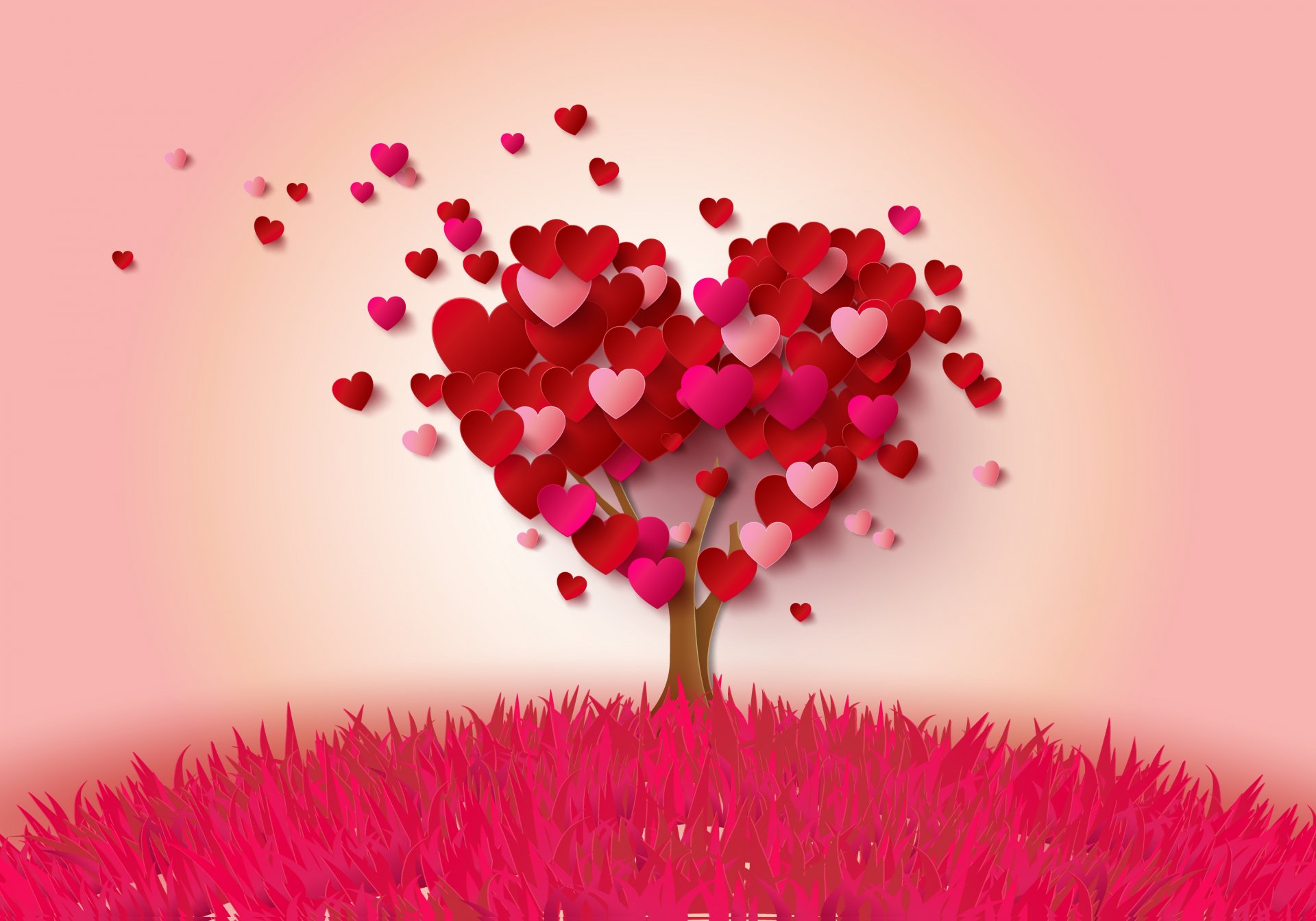 Коль хочешь разбивать, сажать и строить сад,
 Постигни раньше край, узнай, чем он богат; 
Тогда возможности используешь умело, 
И принесет плоды затеянное дело.
                                                Жак Делиль
Исследование провёл
©   детский сад № 104
Автор: Деревской  Демид

Руководители:
Пехова Е.Н.
Осьминина Е.Б.
детский сад № 104
Наш детский сад расположен на улице Радищева/
Недалеко   находится Карякинский сад. 
 В  парке  всегда очень много людей.
Мы со своей семьёй  тоже часто ходим туда гулять. 
Каждая прогулка  в парк приносит много удовольствия и ярких впечатлений. 
Ну просто чудо-сад !
Поговорив с мамой           я предположил! 1. Что чудеса находятся рядом с нами, но чтобы их увидеть   надо быть внимательным, любознательным, любить свою Родину!   2.Чтобы Карякинский парк был для всех жителей города чудо-садом, каждый из нас должен беречь, и охранять  этот любимый уголок нашей малой Родины.
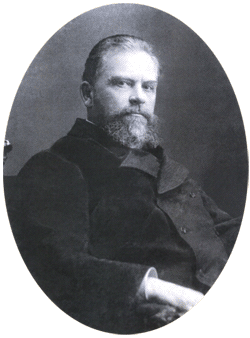 Из старожилов помнил кто-то
Пустырь невзрачный и ничей.
Когда-то было здесь болото
И тек Игуменский ручей.
И вот сто лет тому назад
Нашелся сада зачинатель –
Купец, торговец, меценат
И деловой предприниматель
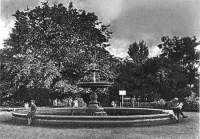 В. А. Карякин
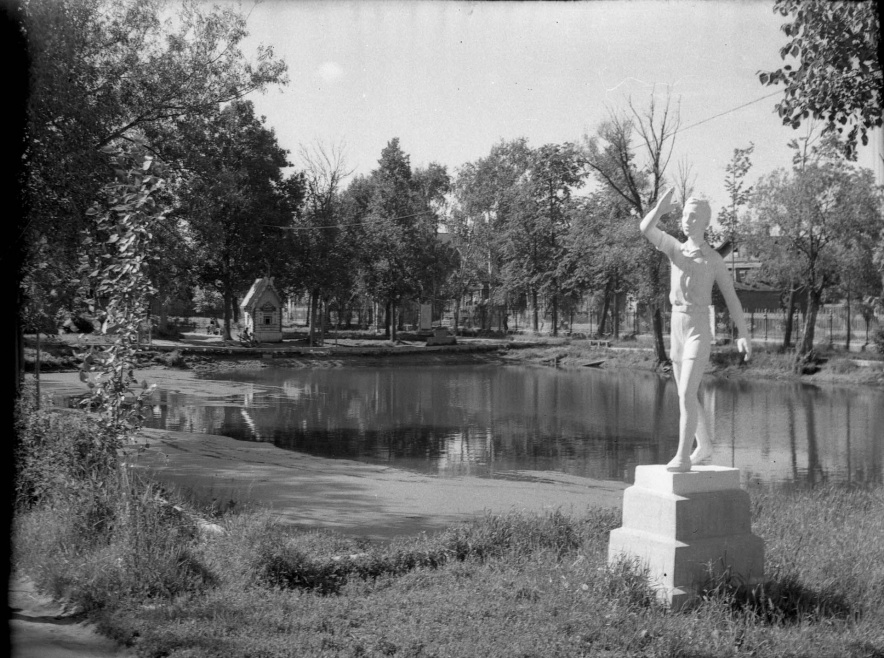 Наши действия
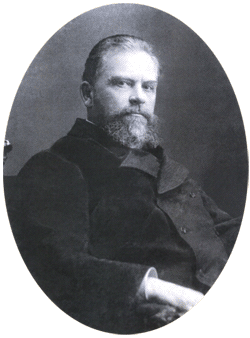 Почитав в интернете, мы узнали:
Карякинский парк расположен в центральной части города.
Историческая справка:
  Карякинский парк является памятником садово-паркового искусства. 
Карякинский парк получил название по имени владельца, Рыбинского купца благотворителя и мецената 
В.А. Карякина. 
 Когда в  городе возникла необходимость  в строительстве мужского училища.
построить его на свои средства изъявил желание 
Василий Александрович Карякин.
Это ли не чудо!
 В наше время это вряд ли возможно!
Наши находки
Гуляя с детьми по дорожкам Карякинского парка мы каждый раз открывал чудеса!
 Красивый мостик! Где мы ещё увидим такой! На нём можно постоять без взрослых, сбежать вниз и оказаться в необыкновенном месте уютного прудика. Здесь уж точно чудеса!
 И стар и млад собирается здесь с утра до вечера! 
 Где мы увидим такую необычную черепаху. А  ещё дедушка рассказал мне, что раньше здесь был парк аттракционов и стояли большие фигуры, но они не сохранились.
Как жаль!
Это интересно
Мы узнали, что в проекте строительства городского училища входили: здания, сад, беседки, 
Ухаживал за садом профессиональный садовник. Гордость сада был пруд с небольшой лагуной, между которыми был переброшен каменный мостик с ажурной чугунной решеткой, через него шла центральная аллея. Позднее в пруд запустили карасей, его стали регулярно чистить. В воде отражалась зелень плакучих ив, в большом пруду росли желтые лилии, и вода была необыкновенно чистой, потому что со дна били многочисленные подземные ключи. Позднее в пруд запустили карасей, его стали регулярно чистить.Весь сад состоял как бы из отдельных изолированных уголков, тенистых мест, удобных для отдыха взрослых и детей.Напротив центрального входа в сад расположилась площадка с фонтаном, живописно обсаженная кустами и деревьями.
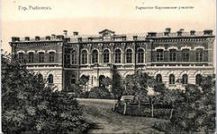 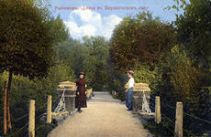 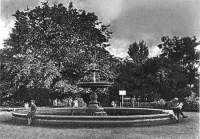 Подготовка к экскурсии
Теперь мы достаточно  знакомы с любимым уголком отдыха своей семьи. И хотим рассказать об этом моим друзьям  в детском саду.
Мы вместе с ребятами сделали красивые осенние листочки с призывом беречь парк . Которые будем дарить прохожим. Мы сделали красивую гирлянду, её мы повесим между деревьями. Пусть  все прохожие  вспомнят, о том прекрасном месте где им иногда приходится гулять или просто проходить по тропинкам любимого сада. 
  Подготовили вопросы для интервью прохожим. 
 Взяли с собой фотоаппарат
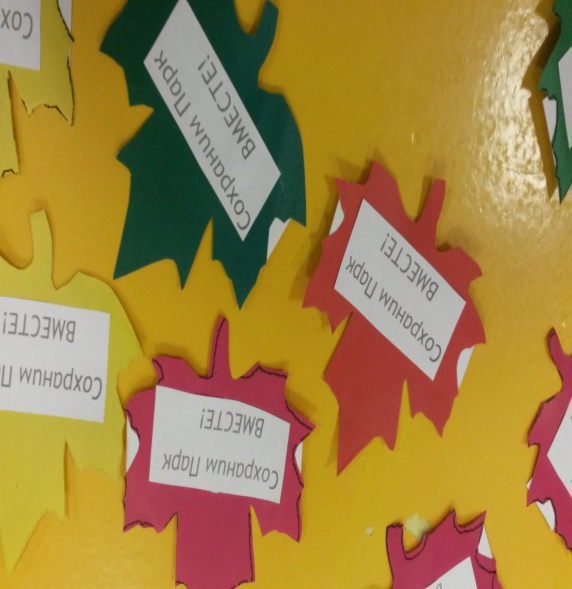 Экскурсия  в парк
На экскурсию мы ходили с ребятами моей группы. 
Нам здесь многое знакомо. 
И поэтому  мы попробовали быть  экскурсоводом. 
 Гуляя по дорожкам чудесного парка, 
мы всюду встречали чудеса !
 Это и загадочные лабиринты, и чудесный мостик, пруд   где плавают утки.  
А какие красивые деревья великаны!
 Фонтан! 
Кажется пройдёшь по дорожкам и всё здесь будет как прежде!
 А пока…..
Только мы, все вместе можем спасти Чудо-сад!
Удивительное рядом!
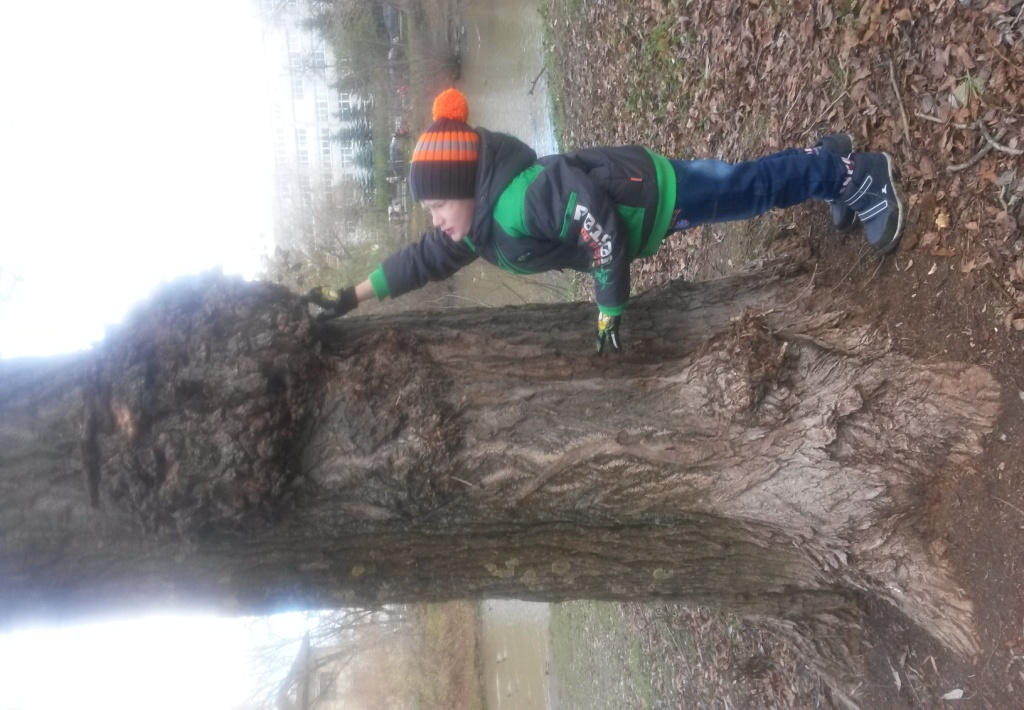 Дерево-великан. Можно туда заглянуть!
Так выглядят деревья-великаны.Это ли не чудо?Попробуйте узнать, сколько лет они растут?
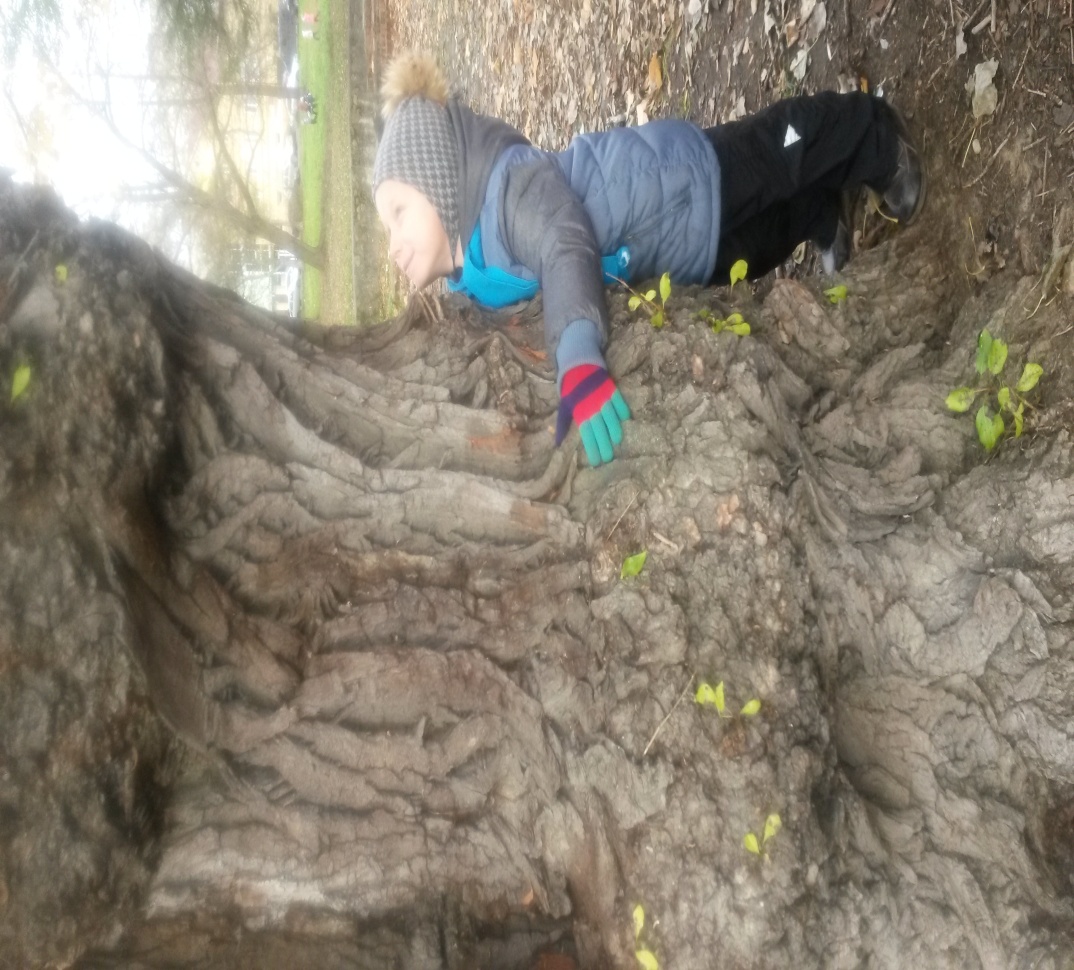 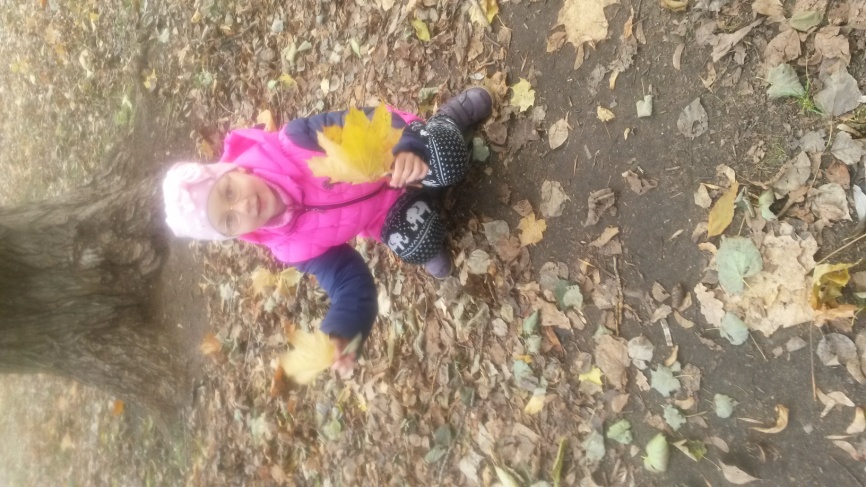 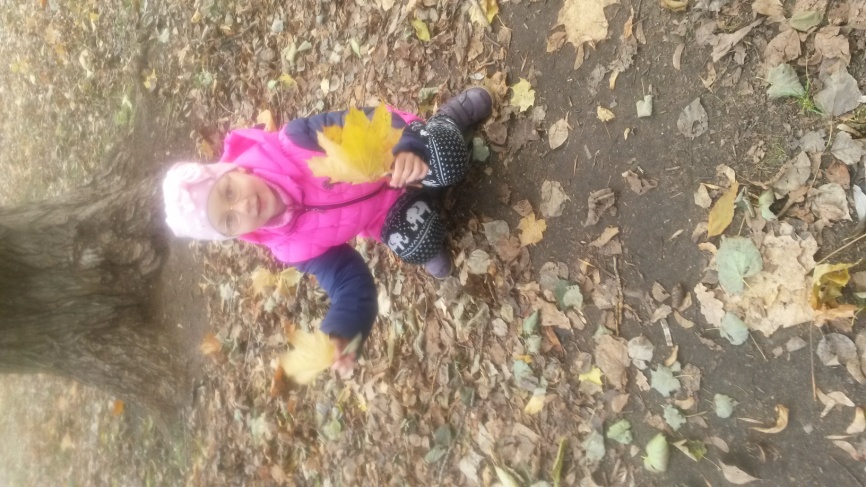 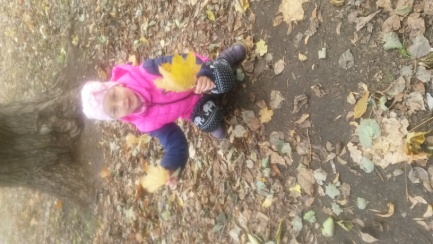 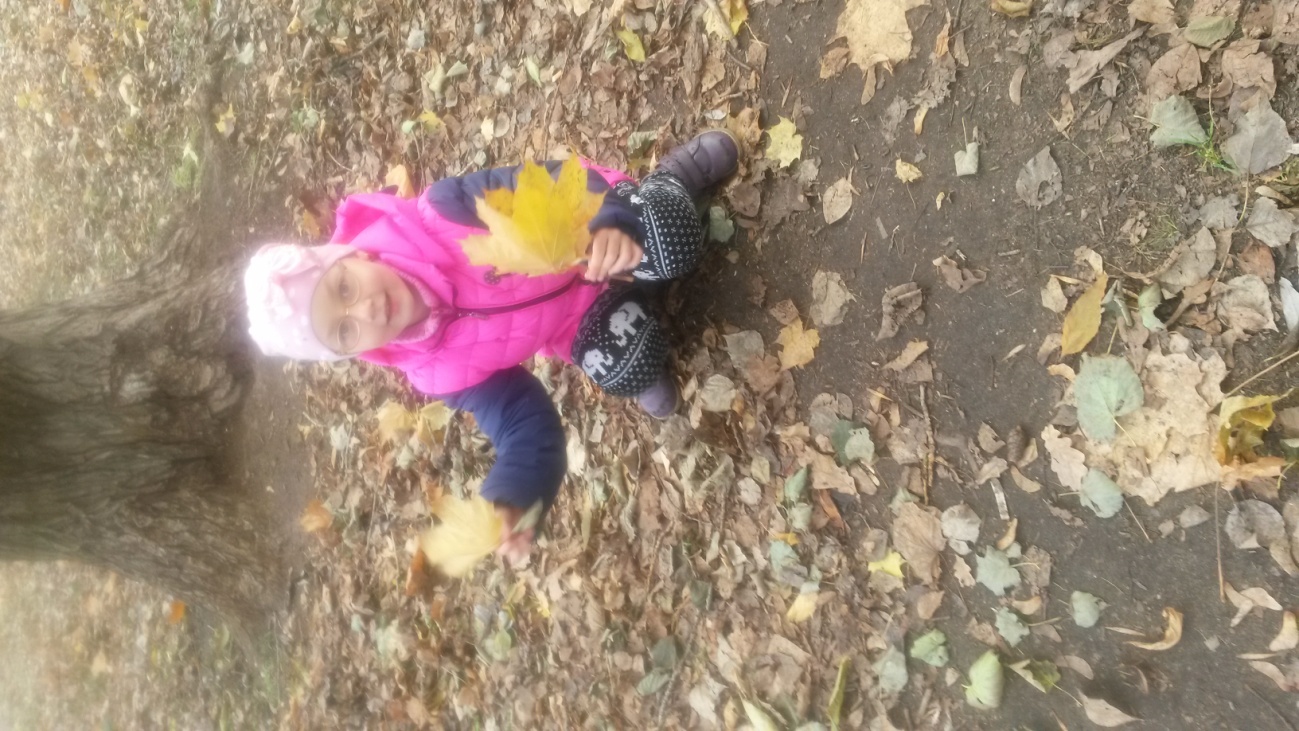 Мы в ответе за тех кого приручили!
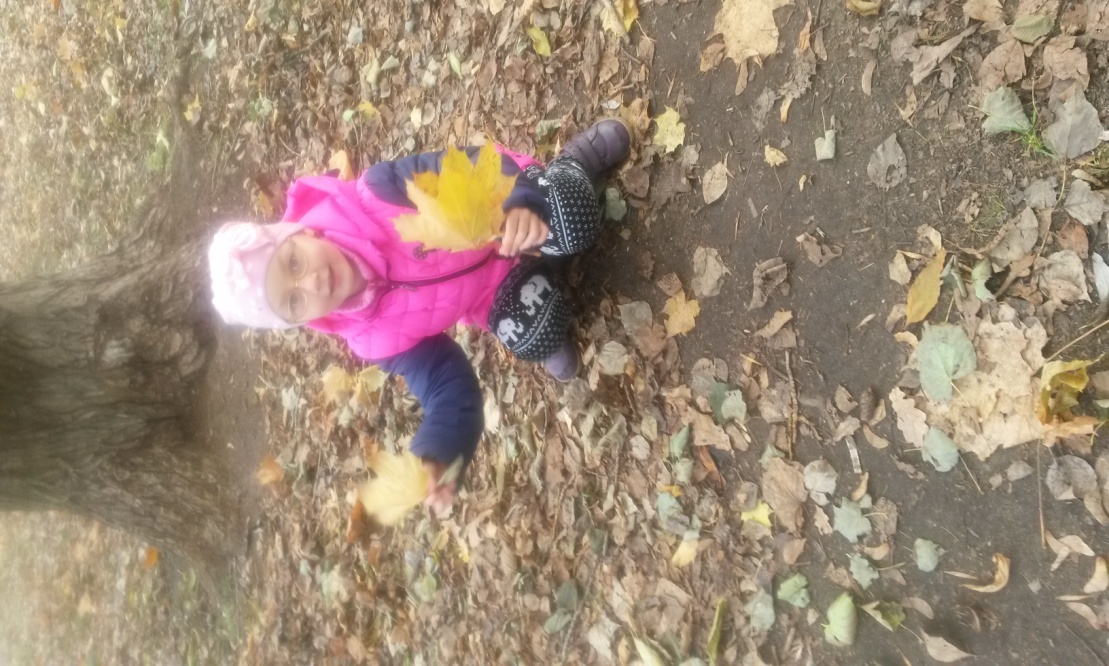 Интервью с прохожими В ответах на наши вопросы. Все опрошенные были заинтересованы в сохранении чудо-сада в центре города. Прохожие были доброжелательны  и улыбчивы.Значит это очень важный вопрос для всех жителей города!
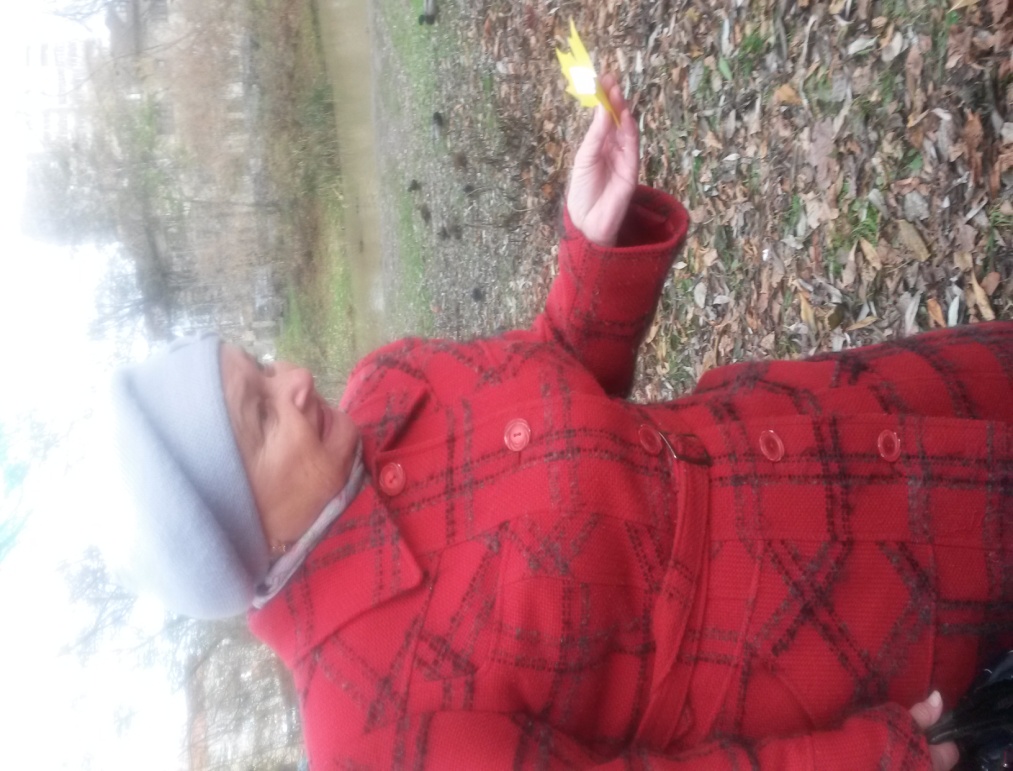 Парк будущегоМакет парка. Мы сделали вместе с мамой. ,а уточек лепили  в детском саду
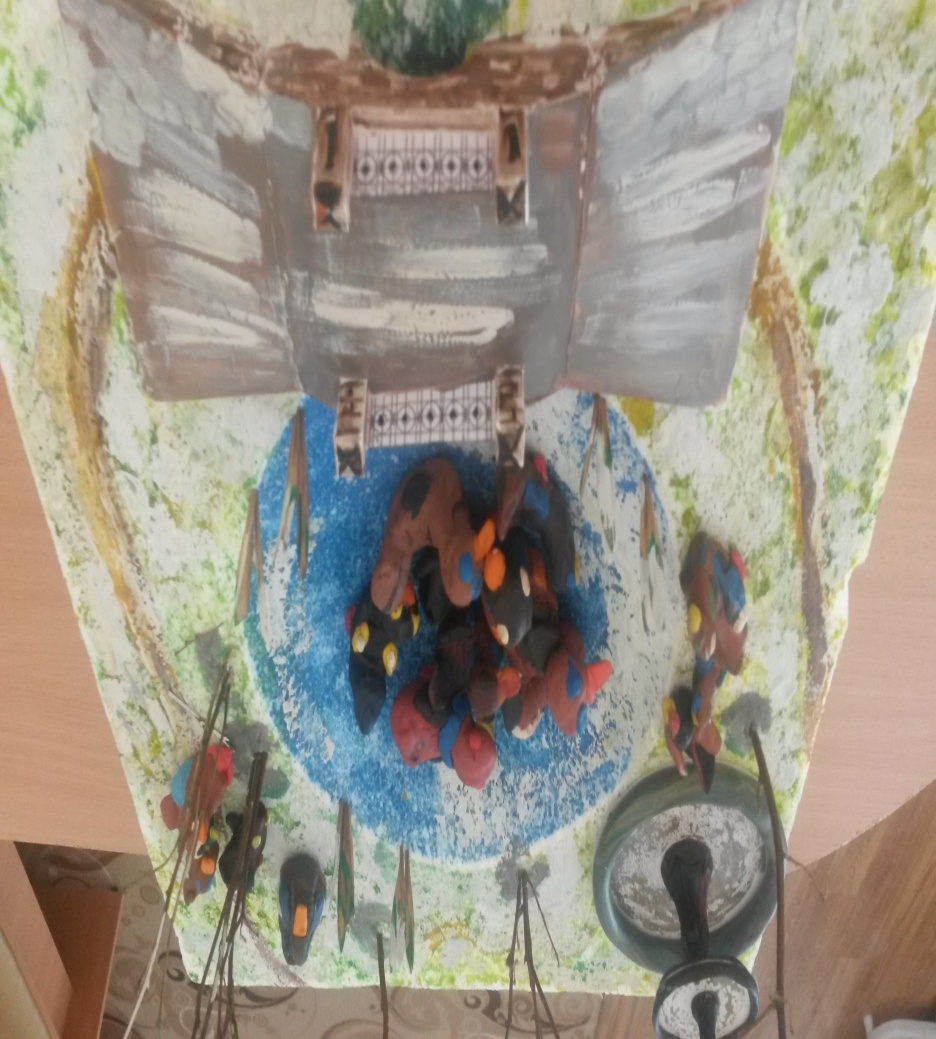 Парк будущегоКоллективная работа
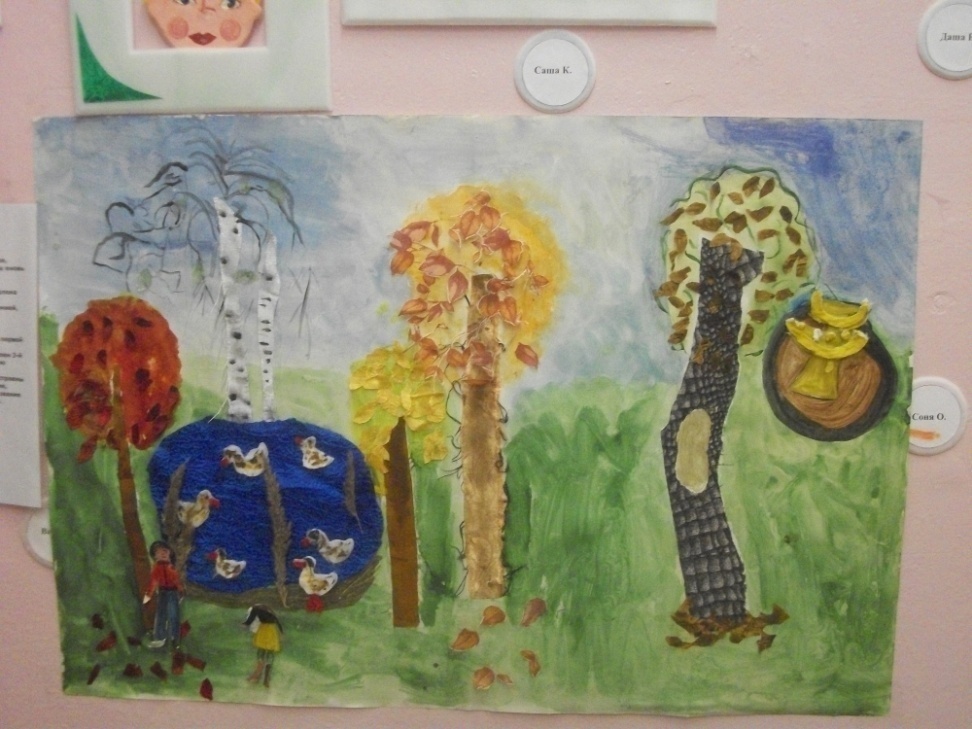 Спасём парк вместе!
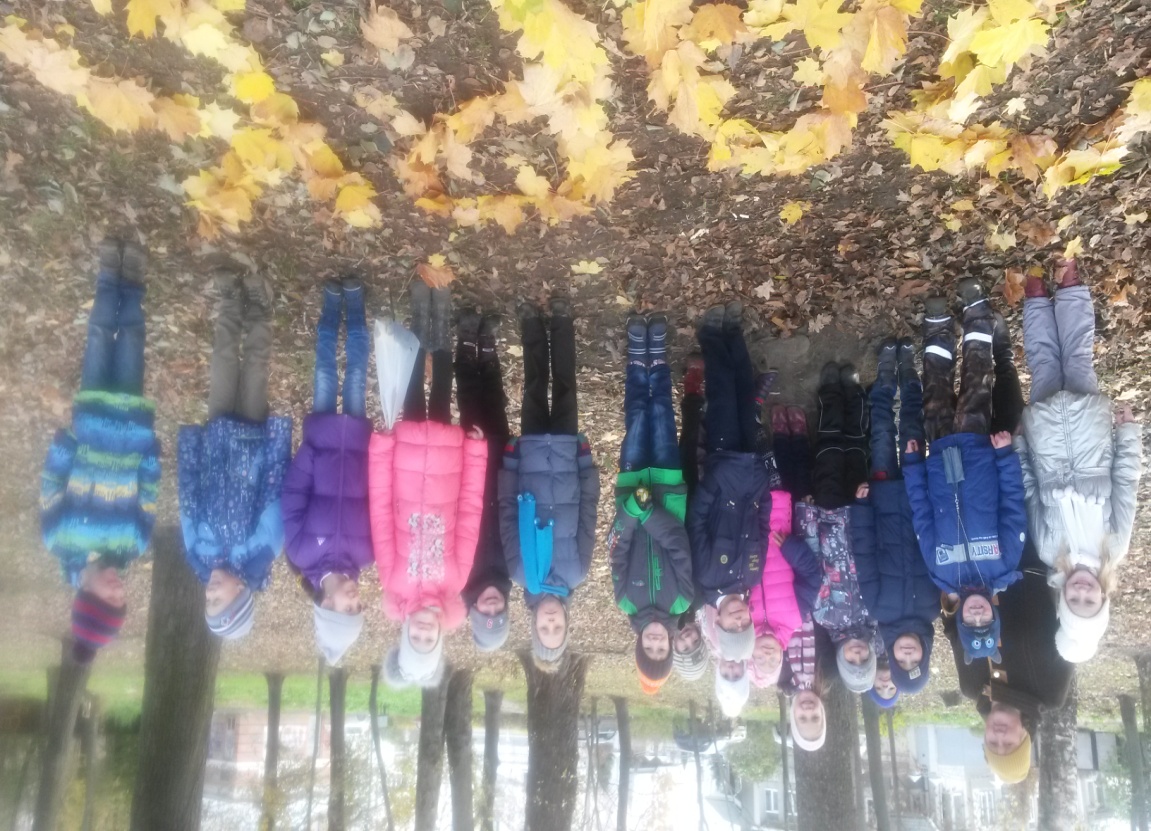 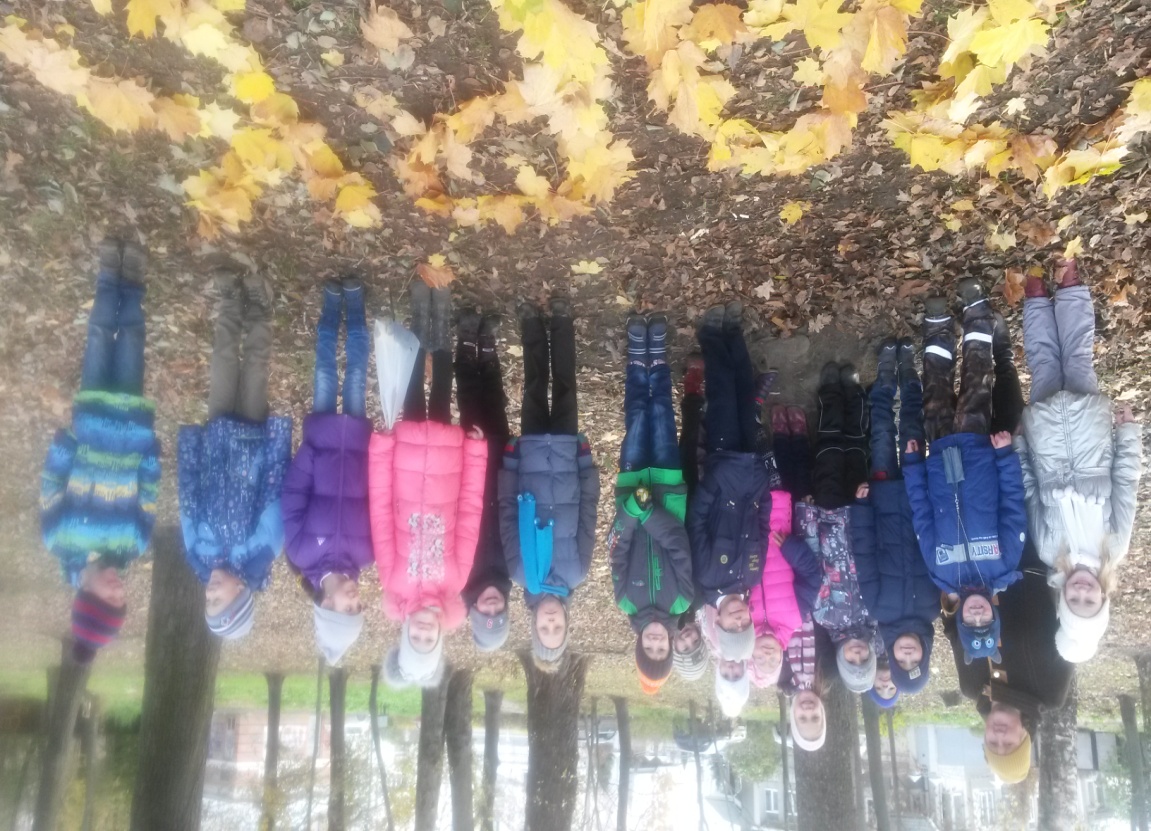 Нет, труд любого не напрасен,
Коль он подвижник и творец
                                        Л.М. Марасинова
В наших руках вернуть чистоту и красоту всему Карякинскому парку
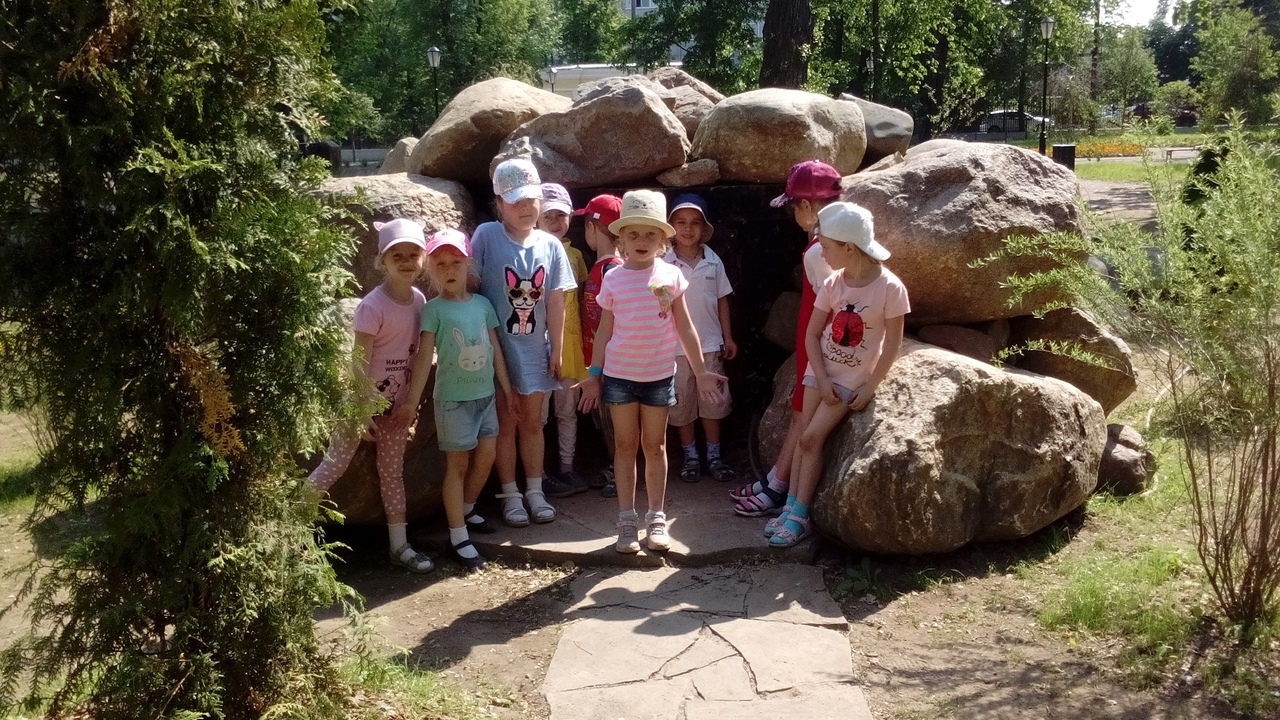 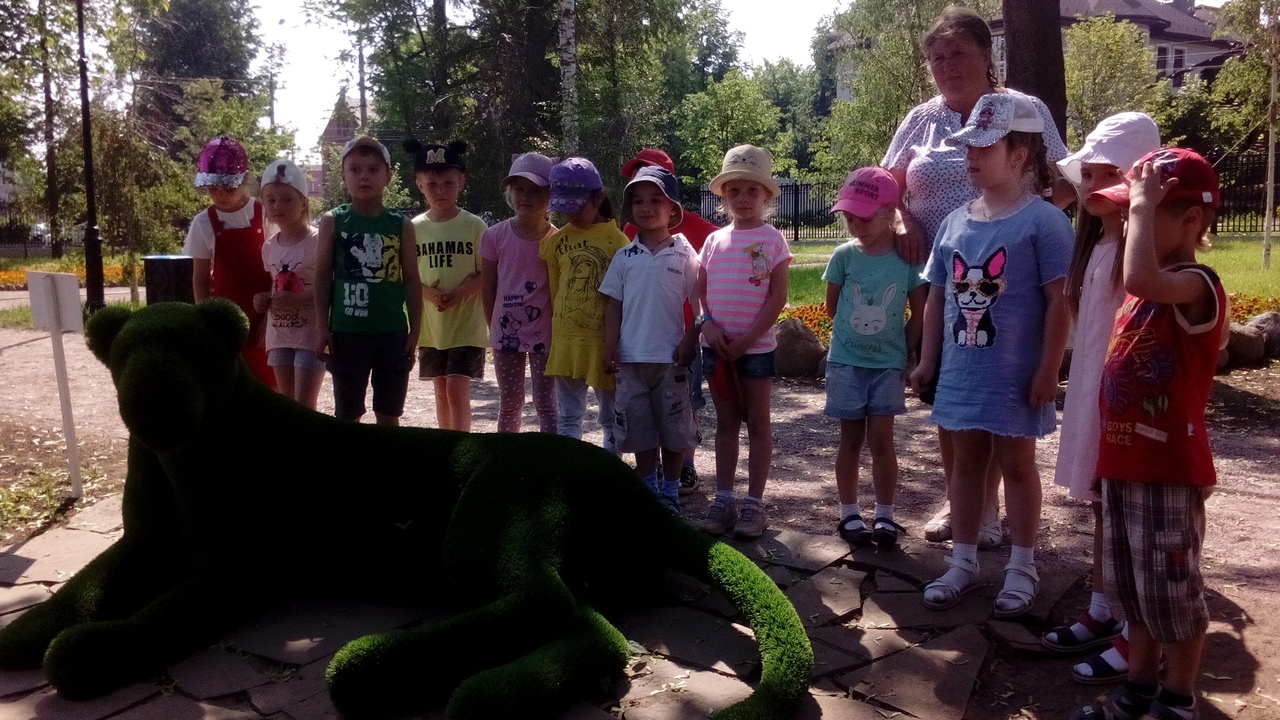 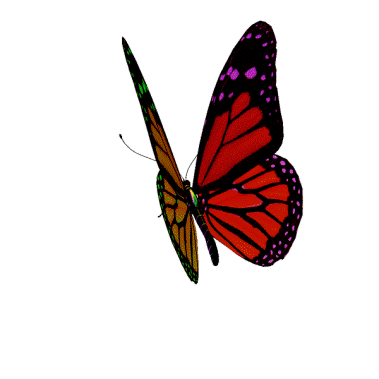 Живи сад
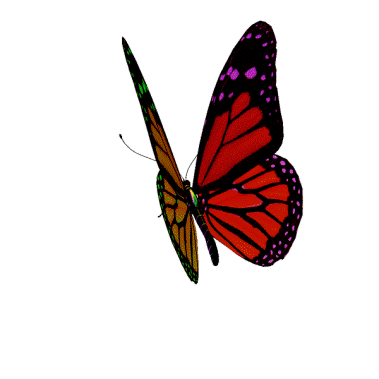 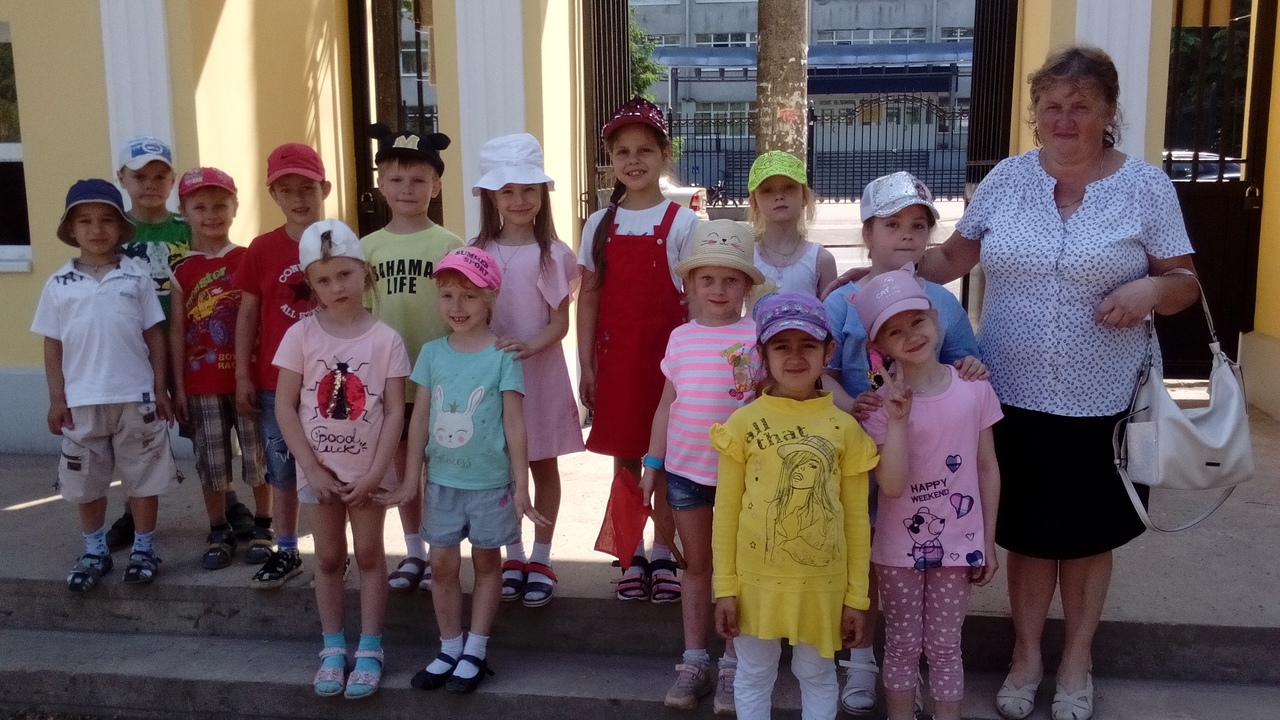 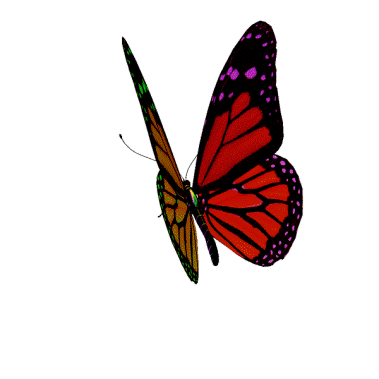 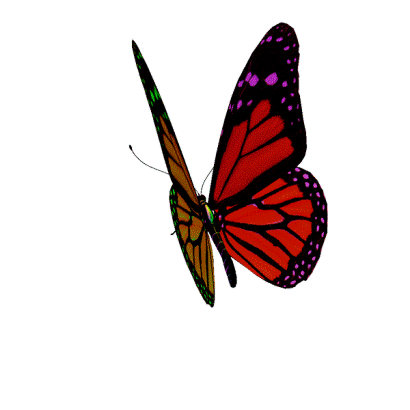 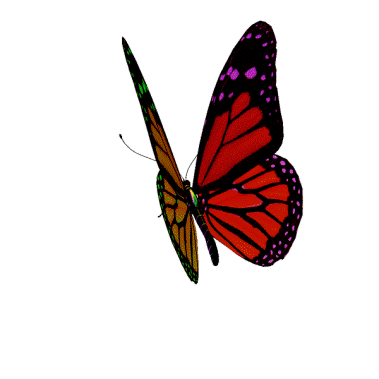 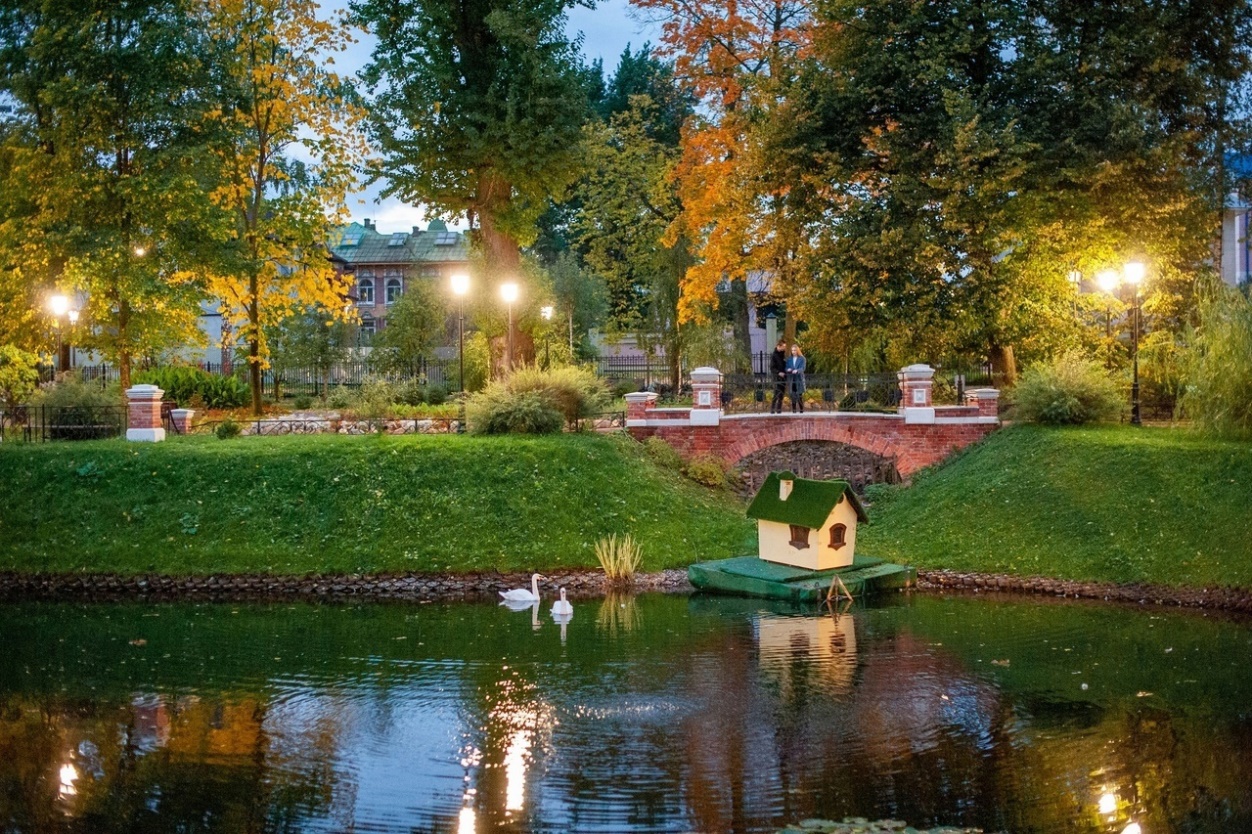 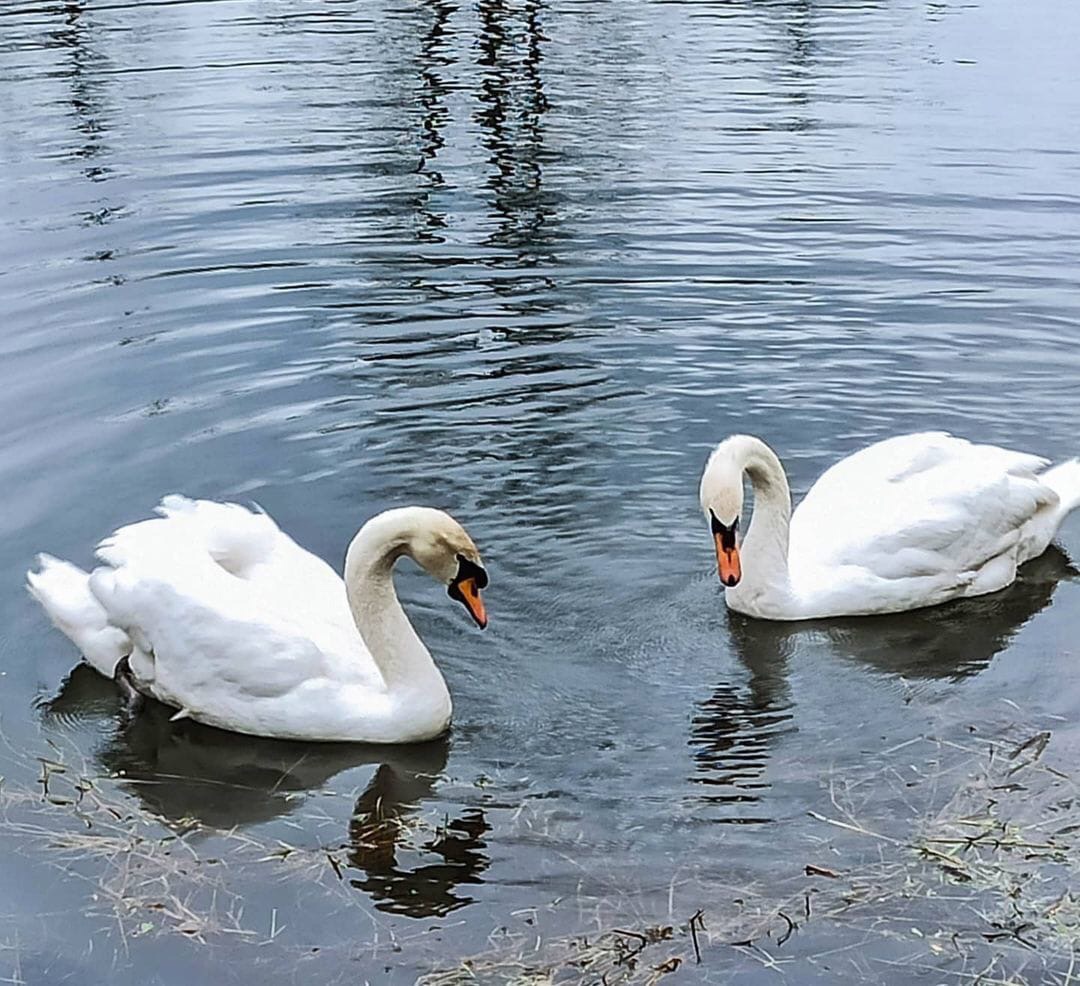 «Чудо-сад»Добрые слова-корниДобрые мысли-цветыДобрые дела-плодыДобрые сады –это наши сердца             Спасайте  сады и парки                   посаженные нашими предками!
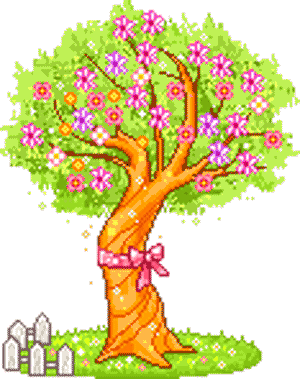 СПАСИБО ЗА ВНИМАНИЕ!
Результаты моего исследования « Какие чудеса можно встретить в Карякинском парке»Поговорив с родителями. Прочитав  информацию в интернете.  Поговорив в дедушкой и бабушкойСделал макет Карякинского парка.Попробовал себя  в роли  экскурсовода.Вместе с ребятами  моей группы организовали экскурсию «Спасём парк вместе!» Теперь я  и мои друзья знают ,чудеса находятся сплошь и рядом. Просто их зачастую никто не замечает. Многие пройдут и не заметят, а один человек  увидит его .  Рядом с нашим детским садом расположен «Карякинский парк» Так хочется назвать его «Чудо-сад»
Мои помощники:
1.
 
  2.
   
  3.
http://gim8.rybadm.ru
http://www.rutraveller.ru/place/126871
http://www.liveinternet.ru/users/margareetta/post204568746/